[ self ]
E XPLORE
TEXAS TECH UNIVERSITY ADVISING
Solve for (X) in terms of (why)!
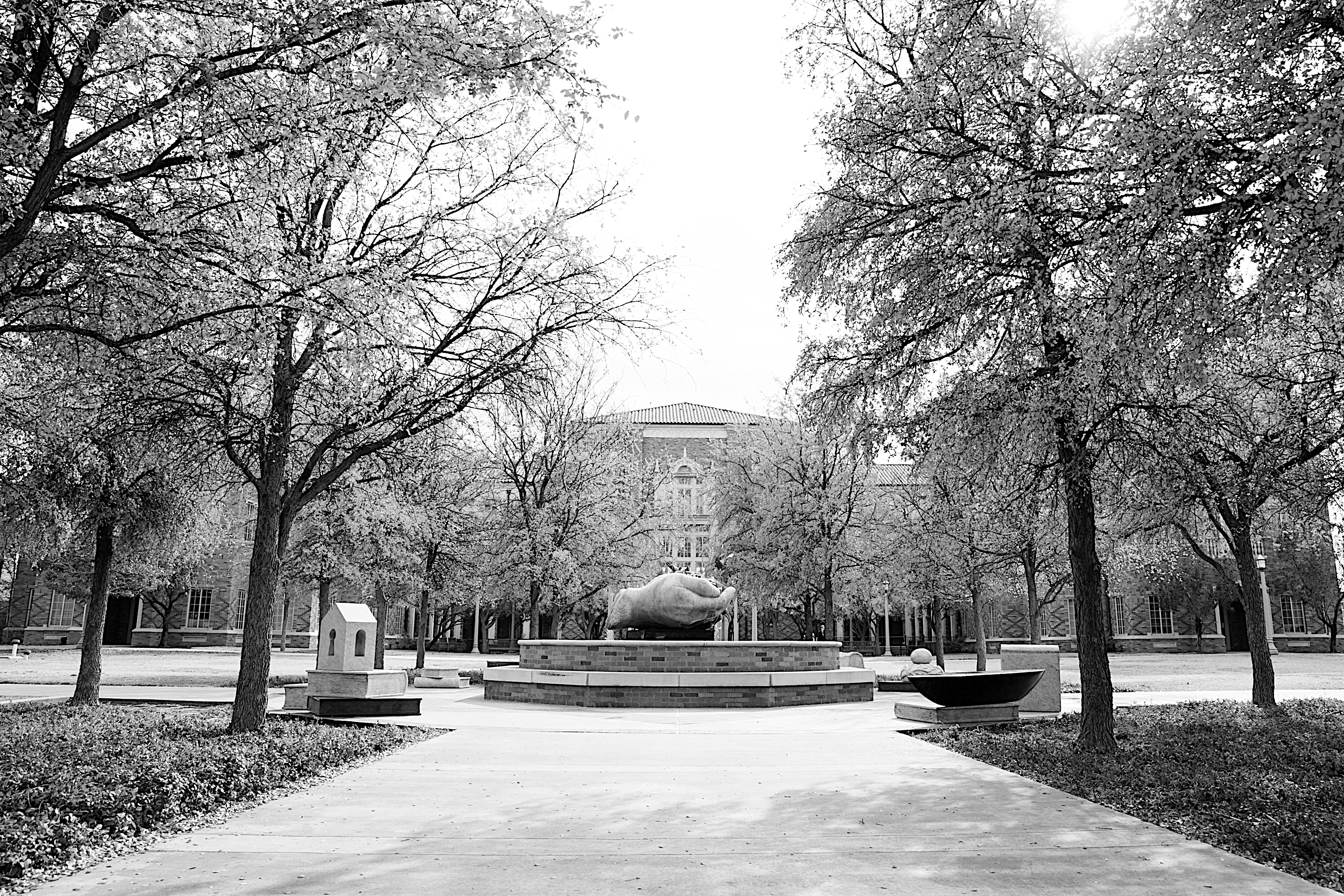 Finding out your personal connection to your future major requires that you start with exploring yourself. Such an activity can be useful to the process of deciding on a major. This can be done in two possible ways:
 
It can direct you to a certain major or a specific area of study.
It can confirm that a certain major fits your personal values, strengths and/or aspirations.
https://www.depts.ttu.edu/careercenter/
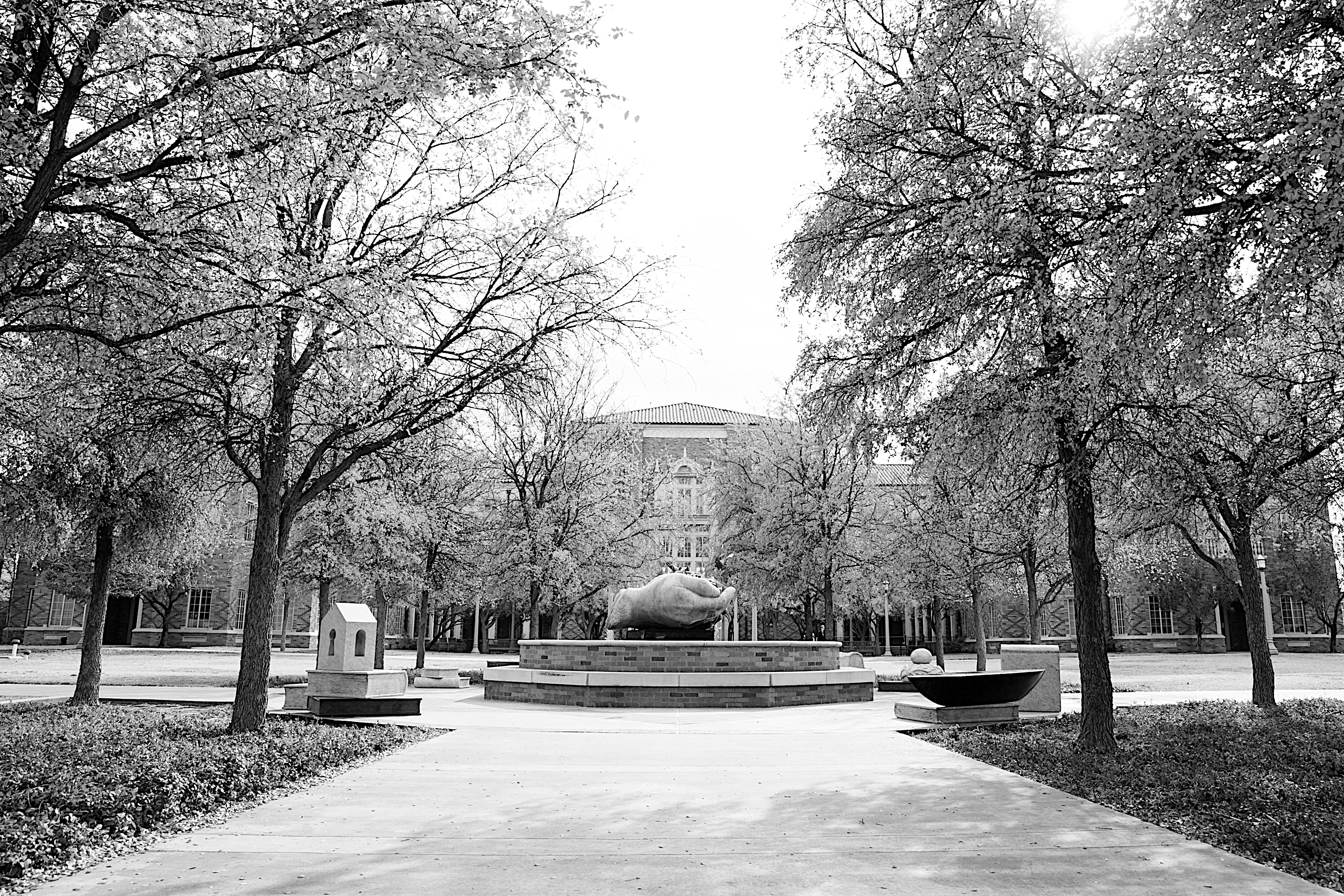 The student’s personal interest in the explored majors.
Actuary      Anesthesiologist      Anthropologist     Archaeologist    
Biochemist      Biologist Chemical Engineer       Chemist      
Computer Systems Analyst    Dentist        Ecologist    Economist      
Electrical Engineer        Geologist       Horticulturist     
Mathematician Medical Technologist       Meteorologist     
Nurse Practitioner      Pharmacist     Physician
Psychologist        Research Analyst   Statistician     
Surgeon      Technical Writer    Veterinarian
Actor (AES) Advertising Art Director 
Advertising Manager 
Architect 
Art Teacher 
Artist 
Copy Writer 
Dance Instructor 
Drama Coach 
English Teacher 
Entertainer/Performer 
Fashion Illustrator       Interior Designer 
Intelligence Research Specialist 
Journalist/Reporter 
Landscape Architect 
Librarian 
Medical Illustrator 
Museum Curator 
Music Teacher 
Photographer 
Writer 
Graphic Designer
Air Traffic Controller
Archaeologist 
Athletic Trainer 
Cartographer 
Commercial Airline Pilot 
Commercial Drafter 
Corrections Officer 
Dental Technician
Farm Manager 
Fish and Game Warden       Floral Designer  
Forester        Geodetic Surveyor       Industrial Arts Teacher          Laboratory Technician    Landscape Architect      Mechanical Engineer       Optician          Petroleum Geologist  
Police Officer 
Practical Nurse 
Property Manager  
Recreation Manager  
Service Manager  
Software Technician  
Ultrasound Technologist 
Vocational Rehabilitation Consultant
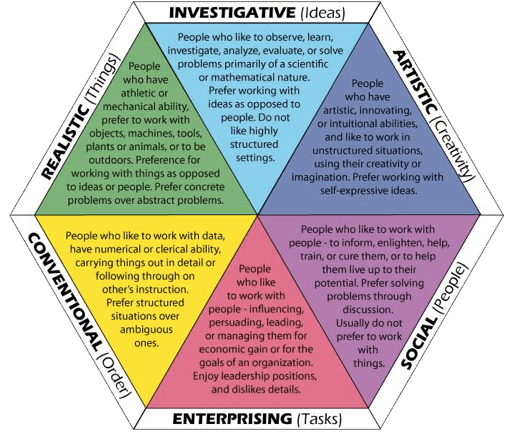 INVESTIGATIVE
“The Thinkers” a strong desire to 
understand cause and effect, and 
solve problems. Enjoy jobs that are 
scientific in nature and jobs 
that involve data analysis.
Enjoy computers, 
Math, formulas 
and thinking 
abstractly.
“The 
Doers”
Prefer to work 
with objects and 
things, enjoy creating 
things with their hands 
and using tools and 
machines. Enjoy being physically 
active, solving mechanical problems, 
playing sports and working outdoors.
“The 
Creators”
Prefer to be 
expressive, innovative, 
and don’t like structure 
or conformity. Enjoy: poetry, 
writing, photography, designing, 
singing, acting, dancing, painting, 
and attending exhibits and theaters.
REALISTIC
ARTISTIC
“The Helpers” prefer to work with others, 
and tend to be highly verbal. 
Cooperative, friendly, and 
understanding.  Enjoy teaching,
caring for others, 
volunteering, 
mediating,
meeting people,
and working
in teams.
“The Organizers” prefer order and 
systems. They like to see things 
run efficiently and smoothly.
Enjoy keeping 
records, organizing, 
working with 
numbers 
and using 
computers.
City Manager
Clinical Dietitian
College/University Faculty
Community Org. Director
Consumer Affairs Director
Counselor/Therapist
Historian
Hospital Administrator
Psychologist 
Insurance Claims Examiner        Librarian
Medical Assistant       Minister/Priest/Rabbi
Paralegal         Park Naturalist
Physical Therapist
Police Officer 
Probation and Parole Officer
Real Estate Appraiser
Recreation Director
Registered Nurse
Teacher         Social Worker
Speech Pathologist
Vocational-Rehab. Counselor 
Volunteer Services Director
Accountant
Administrative Assistant 
Budget Analyst 
Business Manager 
Business Programmer 
Business Teacher 
Catalog Librarian 
Claims Adjuster 
Computer Operator 
Congressional-District Aide       Cost Accountant 
Court Reporter      Credit Manager     Customs Inspector
Editorial Assistant      Elementary School Teacher 
Financial Analyst        Insurance Manager 
Insurance Underwriter   Internal Auditor 
Kindergarten Teacher 
Medical Records Technician 
Museum Registrar 
Paralegal 
Safety Inspector 
Tax Accountant 
Tax Consultant 
Travel Agent
“The 
Persuaders”
Prefer selling and 
performing, enjoy 
influencing others and 
being leaders, and like 
competitive activities. Enjoy 
discussing politics, selling and 
promoting, and having power and 
Status.
CONVENTIONAL
SOCIAL
ENTERPRISING
Advertising     Banker/Financial Planner 
Branch Manager    Business Manager 
Chamber of Commerce Exec  Lobbyist   Credit Analyst
Customer Service Manager   Education & Training Manager 
Emergency Medical Technician         Entrepreneur 
Foreign Service Officer      Funeral Director      Insurance Manager
Interpreter      Lawyer/Attorney Office Manager      Politician
Personnel Recruiter Public Relations Rep     Sales Representative 
Retail Store Manager Sales Manager   Social Service Director     Stockbroker
https://www.depts.ttu.edu/careercenter/careerexploration/majors-interest/index.php
For a complete list of TTU majors that match each category, you can go to:
Activity 1.1:




Holland Codes
(RIASEC)
Holland Codes: 

These are a set of personality types developed by psychologist John L. Holland in the 1970s. Dr. Holland reasoned that people work best in work environments that match their preferences. People and work environments can be matched for the best fit possible. Most people are some combination of two or three of the Holland interest areas. These two or three areas become your "Holland Code".

Take a look at the graph on the opposite page and read the description of each personality type and the matching occupations that fit each one of them. Next, try numbering three squares ranking your personality code, 1 to 3 (1 being the strongest).
What are my skills? 

In what area do I have expert knowledge?
----------------------------------------------------------------------------------------------------------------------------------------------------------------------------------------------------------------------------------------------------------------------------
What do I enjoy doing outside of academia?
----------------------------------------------------------------------------------------------------------------------------------------------------------------------------------------------------------------------------------------------------------------------------

What are my interests and what intrigues me?

What courses did I enjoy most in high school?
----------------------------------------------------------------------------------------------------------------------------------------------------------------------------------------------------------------------------------------------------------------------------
When I dream about the future, what do I think I would enjoy doing or being?
----------------------------------------------------------------------------------------------------------------------------------------------------------------------------------------------------------------------------------------------------------------------------
What kind of activities am I not interested in, and why?
----------------------------------------------------------------------------------------------------------------------------------------------------------------------------------------------------------------------------------------------------------------------------
Activity 1.1:

The following  questions will provide some useful input for selecting your major.

They are quite broad in their scope, which might make them difficult to answer.

Therefore, we provided a few prompts to help you jump-start your reflective thinking.
What are my abilities and capabilities?

Was poor performance in a particular area in the past due to lack of aptitude or lack of effort?
---------------------------------------------------------------------------------------------------------------------------------------------------------------------------------------------
How have others judge my performance in the past?
---------------------------------------------------------------------------------------------------------------------------------------------------------------------------------------------
What are my talents: helping others, using my hands, organizing, public speaking?
------------------------------------------------------------------------------------------------------------------------------------------------------------------------------------------------------------------------------------------------------------

What are my values?
Are my decisions and choices influenced by certain religious or philosophical beliefs?
---------------------------------------------------------------------------------------------------------------------------------------------------------------------------------------------
Do I consider service to others to be an important part of my personal philosophy?
---------------------------------------------------------------------------------------------------------------------------------------------------------------------------------------------
What practices do I consider ethical or unethical?
------------------------------------------------------------------------------------------------------------------------------------------------------------------------------------------------------------------------------------------------------------
What place does a family have in my future?
------------------------------------------------------------------------------------------------------------------------------------------------------
Will my values fit with a potential major or career field?
--------------------------------------------------------------------------------------------------------------------------------------------------------------------------------------------------------

What are my motivations?

Do my strongest motivations come from my personal interests, my abilities, my values, or from some other factors?
------------------------------------------------------------------------------------------------------------------------------------------------------
Are outside pressures (family, peers, job market …) shaping and influencing my decisions?
--------------------------------------------------------------------------------------------------------------------------------------------------------------------------------------------------------
Is my primary motivation based on the amount of money I think I can earn in a given field rather than interest in the field itself?
----------------------------------------------------------------------------------------------------
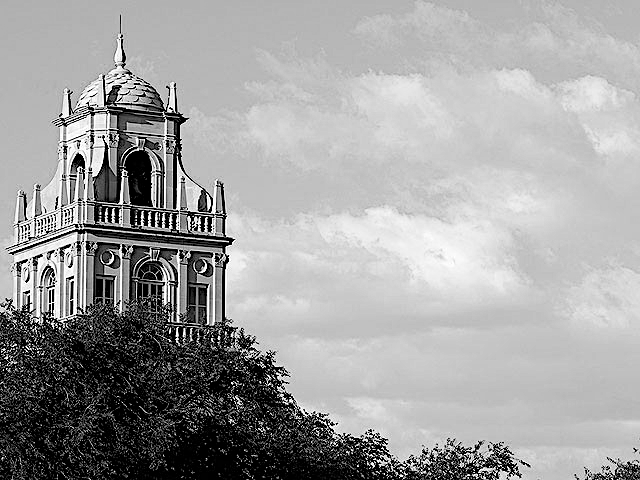 Who will ultimately have to live with the consequences of this decision, me or other people?
------------------------------------------------------------------------------------------------------------------------------------------------------------------------------------------------------------------------------------

What are the realities?

Will I be able to meet entrance and major requirements on time, particularly in more restrictive departments like business, engineering, architecture, nursing, etc.?
------------------------------------------------------------------------------------------------------------------------------------------------------------------------------------------------------------------------------------
What majors might fit my career goals?
(SEE THE FOLLOWING SECTION FOR HELP)
------------------------------------------------------------------------------------------------------------------------------------------------------------------------------------------------------------------------------------
Do my values, interests, abilities, skills, and motivations conflict with each other, or are they in agreement?
---------------------------------------------------------------------------------------------------------------------------------------------------------------------------------------------------------------------------------------------------------------------------------------------
Activity 1.1:
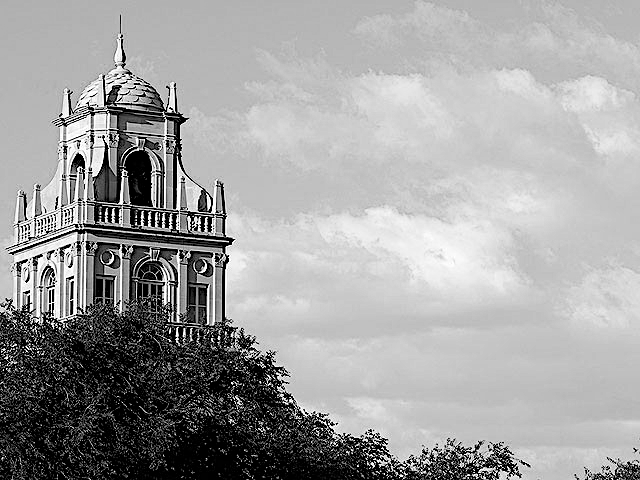 (x)1 =
-------------------------------------------
(why)1 =
-----------------------------------------------------------------------------------------------------------------------------------------------------------------------------------------

(x)2 =
-------------------------------------
(why)2 =
--------------------------------------------------------------------------
---------------------------------------------------------------------------------------------------------------

(x)3 =
-------------------------------------
(why)3 =
-----------------------------------------------------------------------------------------------------------------------------------------------------------------------------------------
Provide values for
(x) and (why) where:


(x) = The explored major.
 
(why) = How this major suits your personality, your skills,
your values, your dreams
and aspirations in life.


Keep in mind that it is recommended to come
up with at least two
sets of values for two
possible majors that
you see fit.
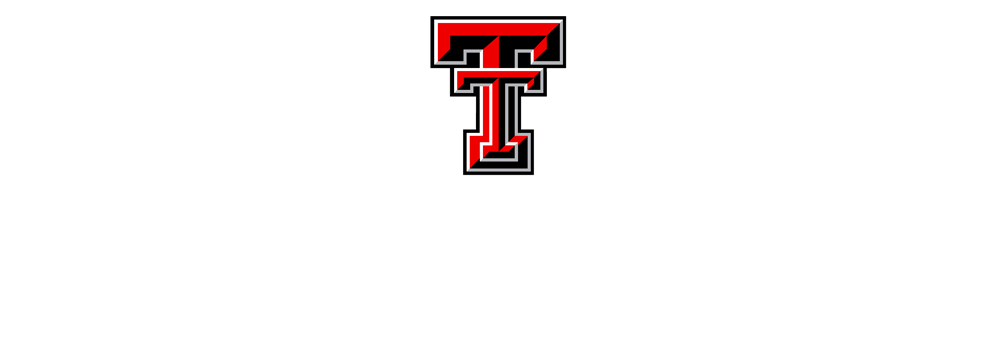 Drane Hall Room 347 
Mail Stop 1038, PO Box 41038

PHONE
806.742.2189

EMAIL
advising@ttu.edu
©Texas Tech University Advising, Texas Tech University.  For permission to use in part or in whole, please contact advising@ttu.edu